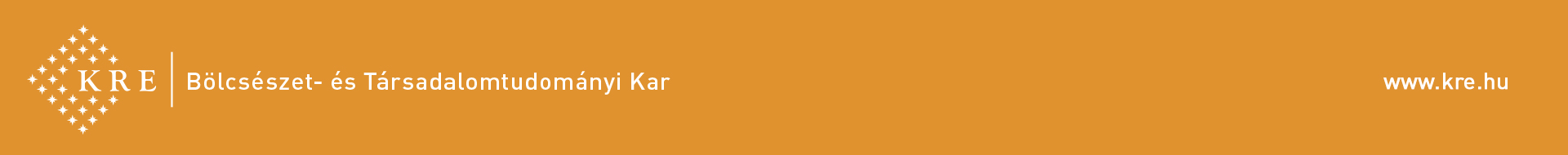 Géza HorváthGeschichte der deutschen Literatur von der Romantik bis zumFin de SiècleIII.
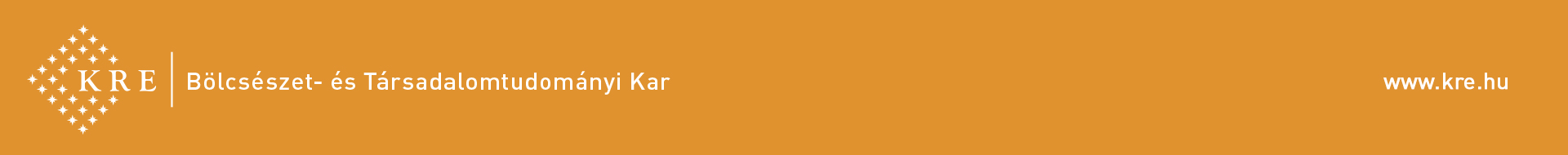 Zwischen Restauration und RevolutionBiedermeier / der deutsche Vormärz /Junges Deutschland(1815 –1849)
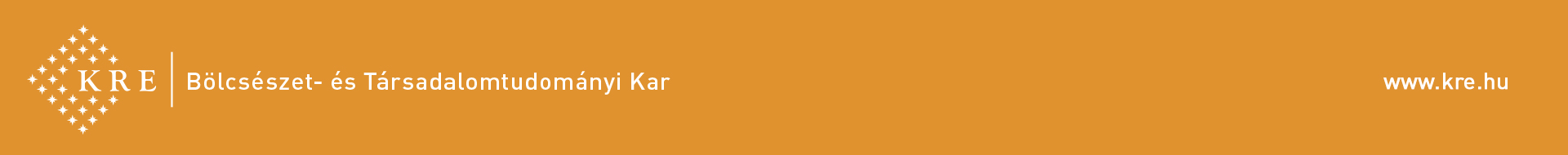 Epochenbezeichnung
in Frankreich 1815 unter Ludwig XVIII. zum politischen Begriff. 

Ein Benennungswirwarr ist charakteristisch für die Epoche: „Biedermeierzeit“, „Frührealismus“, „Restaurationszeit“, „Junges Deutschland – „Biedermeier – Vormärz“.

Der Begriff „Restauration“ wurde durch die Wiederherstellung  der „legitimen“ Bourbonenherrschaft eingeführt
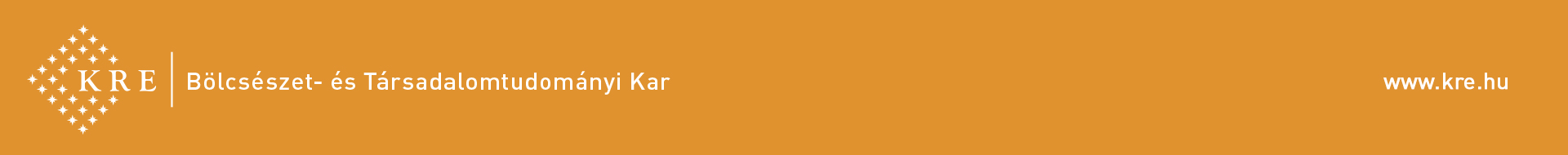 Historischer Hintergrund
Nach dem Wiener Kongreß (1814-1815) bestand in Deutschland der Anspruch auf die Legitimität der erneuten Etablierung von 38, dann 39 souveränen Staaten. Die Heilige Allianz (1815) der drei Monarchen (Preußen, Russland, Österreich) rief zur christlichen Brüderlichkeit auf und stand damit im direkten Gegensatz zur revolutionären Brüderlichkeit der Völker.

In Deutschland wurde erst mit den Befreiungskriegen von 1813-1815 der „Freiheit eine Gasse“ geschlagen. Dabei verband sich die Forderung nach dem Nationalstaat, nach dem „einen Deutschland“ mit der Forderung nach Freiheit, und die Gewichtung wurde noch im August durch Heinrich Hoffmann von Fallerslebens Lied der Deutschen (1841): „Einigkeit und Recht und Freiheit“.
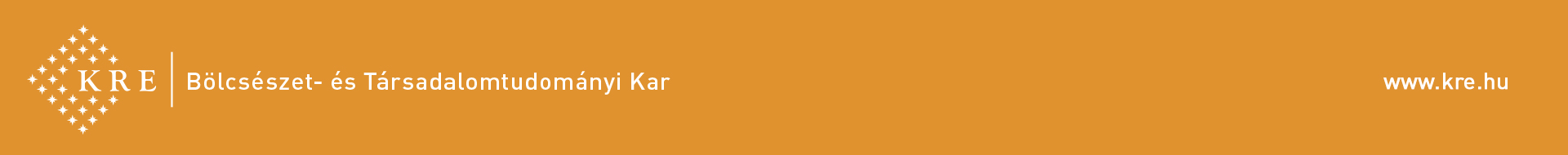 Hoffmann von Fallersleben:Das Lied der Deutschen /Deutschlandlied (1841)
Die Melodie stammt ursprünglich aus dem 1797 entstandenen Kaiserlied von Joseph Haydn, der offiziellen Volkshymne Gott erhalte Franz, den Kaiser für den damaligen römisch-deutschen Kaiser Franz II.
1922 – Nationalhymne
Zur Zeit des Nationalsozialismus wurden die 1. Strophe und das Horst-Wessel-Lied gesungen
1952 – Nationalhymne, aber nur die 3. Strophe wurde gesungen
1991 – 3. Strophe: Nationalhymne
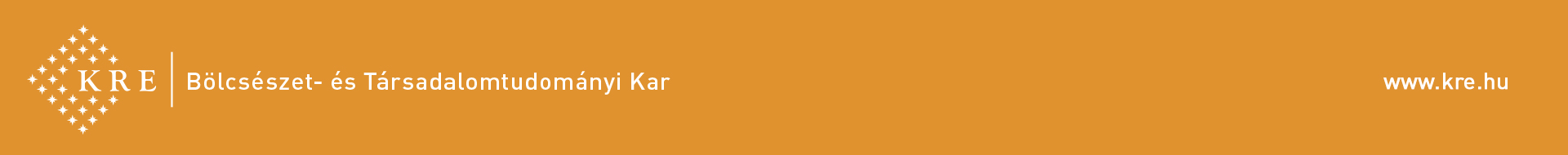 DeutschlandliedI. und III. Strophe
Deutschland, Deutschland über alles,	Über alles in der Welt,Wenn es stets zu Schutz und TrutzeBrüderlich zusammenhält,Von der Maas bis an die Memel,Von der Etsch bis an den Belt –Deutschland, Deutschland über alles,Über alles in der Welt!
Einigkeit und Recht und FreiheitFür das deutsche Vaterland!Danach lasst uns alle strebenBrüderlich mit Herz und Hand!Einigkeit und Recht und FreiheitSind des Glückes Unterpfand –Blüh im Glanze dieses Glückes,Blühe, deutsches Vaterland!
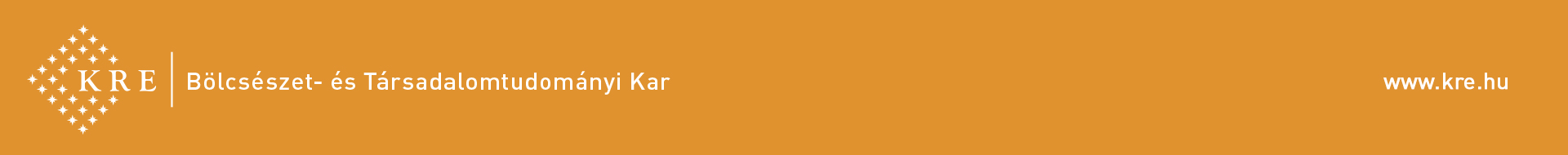 Infolge der Karlsbader Beschlüsse von 1819 – wo 10 deutsche Staaten Beschlüsse fassten, die auch von der Bundesversammlung in Frankfurt angenommen wurden – wurden die Burschenschaften verboten, die Universitäten überwacht und die Zensur geregelt, d.h. auf die Initiative von Metternich hieß die Parole, gegen die liberalen wie auch gegen die nationalen Kräfte vorzugehen.
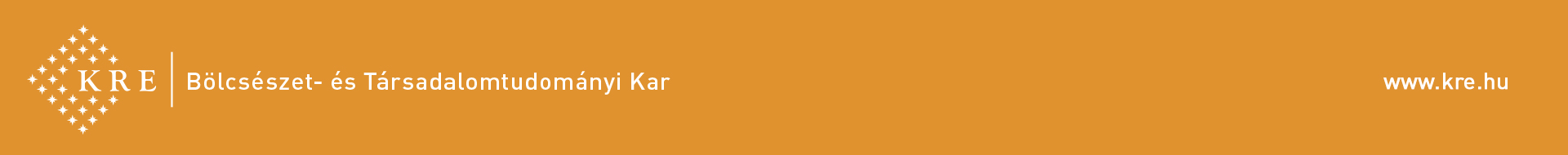 Biedermeier
Die Bezeichnung "Biedermeier" geht auf die deutschen Schriftsteller Ludwig Eichrodt und Adolf Kußmaul zurück, die für die Münchener "Fliegenden Blätter" von 1855-­1857 die Gestalt des schwäbischen Dorflehrers Gottlieb Biedermaier erfanden. Während Eichrodt und Kußmaul mit dieser Figur und dessen Freund Horatius Treuherz eine Parodie auf das Spießbürgertum abliefern wollten, begann man gegen Ende des 19. Jahrhunderts, das Biedermeier mit der "guten, alten Zeit" gleichzusetzen und verwendete diesen Begriff als Synonym für Behaglichkeit, Häuslichkeit, Geselligkeit in Familie und im Freundeskreis, für den (auch geistigen) Rückzug ins Private. Ab 1906 wurde der Begriff für Mode und Möbel aus der Zeit zwischen 1815 und 1848 verwendet, dann auch für einen Malstil.
				(http://www.pohlw.de/literatur/epochen/vormaerz.htm)

Sinnvoll ist die Bezeichnung allein dann, wenn man ihn zur Kennzeichnung derjenigen Autoren innerhalb der Vormärzepoche verwendet, die sich mit der liberalen und revolutionären Opposition nicht zu identifizieren vermochten (Karl Leberecht Immermann, Eduard Mörike, Adalbert Stifter, Jeremias Gotthelf).
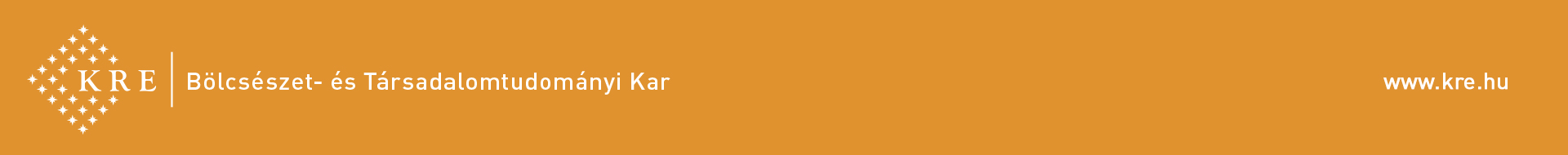 Bürgerliche Familienidylle(Friedrich Wilhelm Doppelmayr)
Das Biedermeier ist die Kunst des „konservativen”, d.h. nicht liberal-revolutionären Bürgertums – Innenarchitektur, Kleidung, (Haus)musik, Kammermusik (Robert Schumann, Franz Schubert, Wiener Walzer, Johann Strauss sen.)
In der Literatur sind Idyll, private Sphäre, bürgerliche Tugenden wie Fleiss, Ehrlichkeit, Bescheidenheit, Treue, Pflichgefühl etc. wichtig…
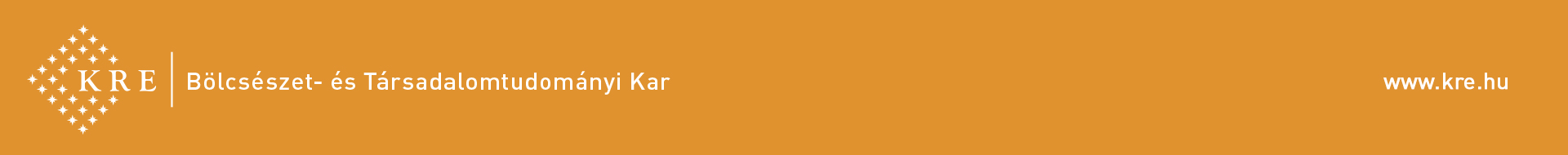 Eduard Mörike(1804, Ludwigsburg–1875, Stuttgart)
1818 Evangelisches Seminar Urach
1826 Tübinger Stift (W. Waiblinger, Fr. Hölderlin)
Pfarrer in Cleversulzbach
1856 – Literaturlehrer am Königin-Katharina-Stift
Werke: Lyrik: Peregrina-Lieder (Maria Meyer)
Maler Nolten (1832, Roman)
Mozart auf der Reise nach Prag (1855)
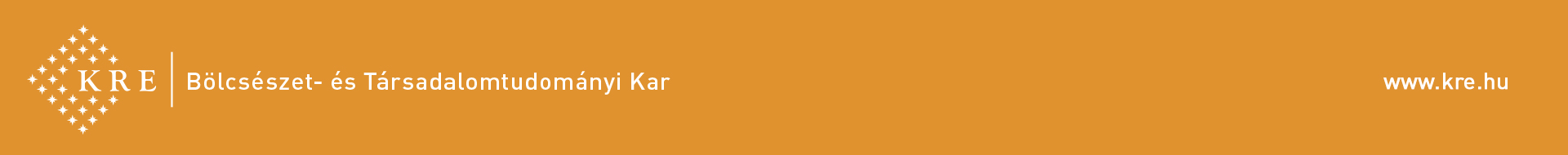 Mörike: Mozart auf der Reise nach Prag (1855)
Mozart ist mit seiner Frau Constanze auf dem Weg von Wien nach Prag, wo die Uraufführung seiner neuen Oper Don Giovanni (1787) stattfinden soll. Als man auf dem Land, nahe dem Schloss des Grafen von Schinzberg, Rast macht, spaziert Mozart durch den Schlosspark und pflückt gedankenverloren eine Orange vom schönen Pomeranzenbäumchen des Parks, wobei er vom gräflichen Gärtner überrascht wird. Die Auseinandersetzung endet damit, dass sich Mozart bei der Gräfin in einem Brieflein entschuldigt, worauf er ins Schloss geladen wird. Dort feiert das gräfliche Paar soeben die Verlobung ihrer Nichte Eugenie. Mozart und seine Frau fügen sich dem Familienkreis ein und schließlich spielt der gefeierte Maestro der heiteren Runde aus der fast fertigen Oper vor. In Eugenie aber ruft gerade die begeistert aufgenommene Musik die Ahnung vom baldigen Tod Mozarts hervor. Am nächsten Tag reisen Mozart und Constanze in einer vom Grafen geschenkt bekommenen Kutsche, in Richtung Prag weiter. Die Novelle schließt mit dem berühmten Mörike-Gedicht Denk es, o Seele!, in dem die Todesahnung Eugeniens gewissermaßen eine prophetische Bestätigung erfährt, da es dieser, als böhmisches Volkslied vorgestellt, beim Aufräumen der Noten zufällig in die Hand kommt.
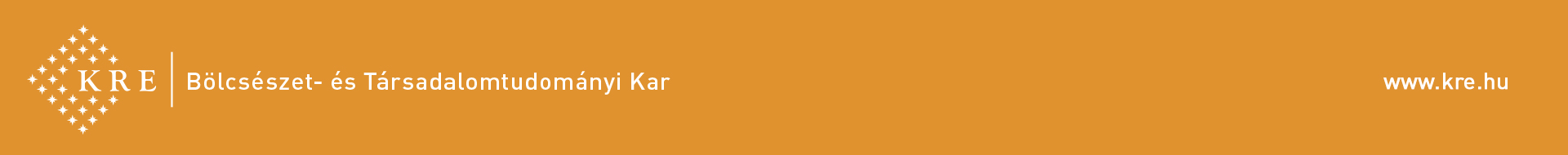 Geschichte des Pomeranzbäumchens
Süden + Frankreich: Die aufgeklärte Gemahlin des Großvaters des Onkels, Renate Leonore, die in dieser „merkwürdigen Epoche” „deutsche Ehrenfestigkeit und sittliche Strenge … naive Opposition” vertrat und die „Blößen der Gesellschaft” angriff!!!,  hat den blühenden Orangenzweig aus dem Hof Ludwigs XIV. (1638-1711) mitgebracht, von Frau von Sévigné bekommen – das Bäumchen ist schon verdorrt, der Graf hat es doch „gerettet”, es blüht und bringt Früchte wieder!!! – das wäre das von M. „beschädigte” Verlobungsgeschenk des Grafen an Eugenie…
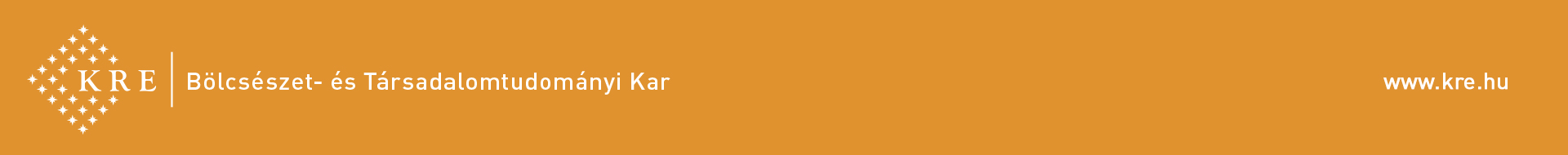 Das Pomeranzbäumchen
„Es konnte nächst seinem persönlichen Werte zugleich als lebendes Symbol der feingeistigen Reize eines beinahe vergötterten Zeitalters gelten, worin wir heutzutage freilich des wahrhaft Preisenswerten wenig finden können, und das schon eine unheilvolle Zukunft (Französische Revolution!!!) in sich trug, deren welterschütternder Eintritt dem Zeitpunkt unserer harmlosen Erzählung bereits nicht ferne mehr lag.” (540)

Klassik + (Odnung, einfach, schön etc. wie Mozarts Musik) ↔ Revolution (Chaos)

Eugenie ahnt Mozarts Tod voraus: „Es ward ihr so gewiß,… daß dieser Mann sich schnell und unaufhaltsam in seiner eigenen Glut  verzehre, daß er nur eine flüchtige Erscheinung auf der Erde sein könne, weil sie den Überfluß, den er verströmen würde, in Wahrheit nicht ertrüge.” (567)
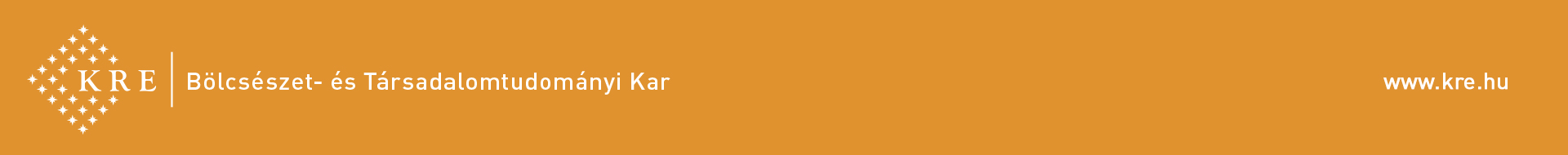 Mörike: Denk es, o Seele (1851)Mit diesem „böhmischen Volkslied” endet die Novelle
Ein Tännlein grünet wo, 
Wer weiß, im Walde, 
Ein Rosenstrauch, wer sagt, 
In welchem Garten? 
Sie sind erlesen schon, 
Denk es, o Seele, 
Auf deinem Grab zu wurzeln 
Und zu wachsen.
Zwei schwarze Rößlein weiden 
Auf der Wiese, 
Sie kehren heim zur Stadt 
In muntern Sprüngen. 
Sie werden schrittweis gehn 
Mit deiner Leiche; 
Vielleicht, vielleicht noch eh' 
An ihren Hufen 
Das Eisen los wird, 
Das ich blitzen sehe!
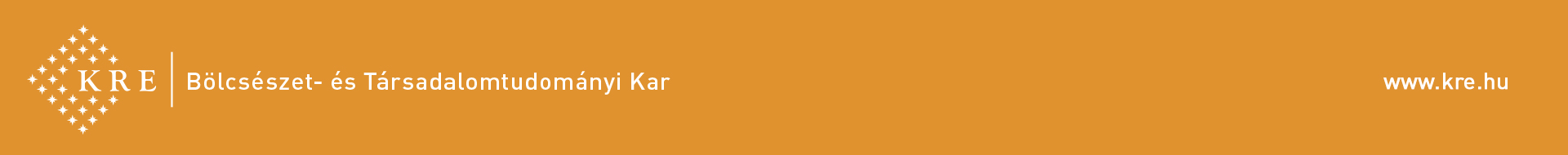 Österreichisches Biedermeier
Das kulturelle Leben Österreichs wurde seit dem 18. Jh. von Musik und Theater beherrscht, wobei sich die noch fester als sonst in Deutschland verwurzelte ständische Gliederung im Nebeneinander von Hofburgtheater und Hofoper auf der einen, den Wiener Vorstadtbühnen (Theater an der Wien, Theater in der Josephstadt, Theater in der Leopoldstadt) auf der anderen Seite spiegelte.
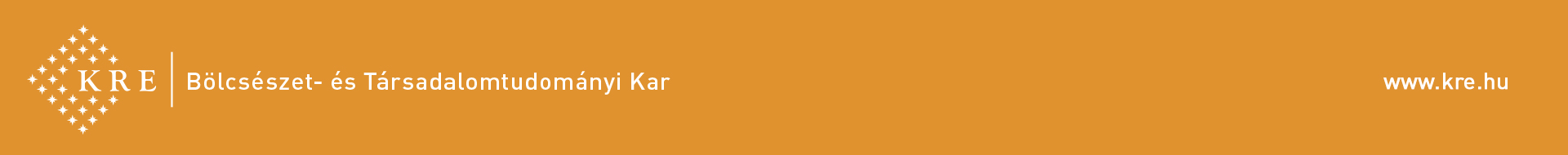 Das Hofburgtheater um 1900 und Innenansicht von Gustav Klimt, 1888)
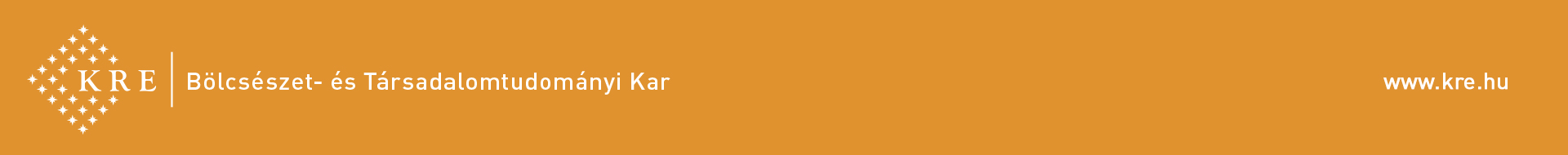 Carl Wenzel Zajicek:Das Kärntnertortheater in Wienhistorisierende Darstellung (um 1900)
Seit den 1810er Jahren fanden die Aufführungen der Hofoper meistens im Hof-Theater am Kärntnertor – Vorläuferhaus der Wiener Staatsoper – statt…
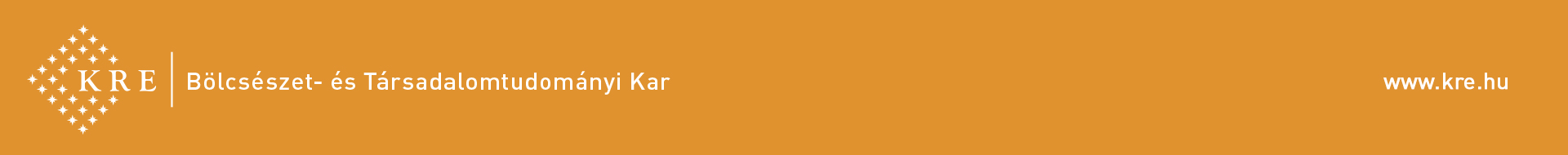 Franz Grillparzer (1791–1872)
Franz Grillparzer schrieb von seinem zweiten Stück Sappho (1819) an ausschließlich für das Hofburgtheater. Grillparzer orientierte sich am Humanitätsideal der deutschen Klassik und sah dessen Verwirklichung gerade vom bürgerlichen Nationalismus der Zeit bedroht. Das Moment der Gefährdung weitet sich in seinen Stücken zu einer grundlegenden Problematik des Menschen aus, der durch die Wirklichkeit zum Handeln gezwungen, durch sein Handeln aber notwendig schuldig wird (Das goldene Fließ, 1822, Des Meeres und der Liebe Wellen, 1831, König Ottokar‘s Glück und Ende, 1825, Ein Bruderzwist in Habsburg, 1848).
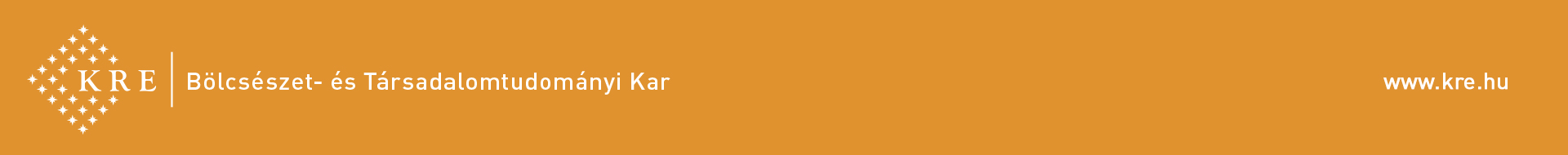 Das Wiener Volksstück
Auf der anderen Seite erweist sich das Wiener Volksstück sehr populär. Auf altwienerische Traditionen wie auf barocke und französische Muster aus dem 18. Jh. zurückgreifend entsteht ein Typenarsenal von Hans Wurst, Kasperl, Dummer Anton, Pumpernickel, das mit derb-komischen Witzen das Publikum anspricht. Die beiden bekanntesten und fruchtbarsten Vertreter des Wiener Volkstücks sind Friedrich Raimund (Der Alpenkönig und der Menschenfeind, 1828) und Johann Nepomuk Nestroy (Der böse Geist Lumpazivagabundus, 1835, Der Talisman, 1843). (vgl. Schlaglichter)
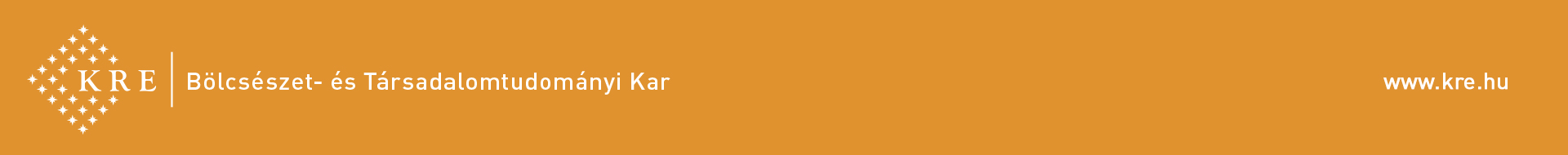 Adalbert Stifter (1805 Oberplan, Böhmen–1868 Linz)
Studium der Jura in Wien, literarisches Interesse, Einfluss Goethes, Herders und Jean Pauls
1829-30: erste Prosaarbeit: Julius
1839: erste bedeutende Gemälde
1843-46: Hausmeister u.a. des Sohnes Metternichs
1848: Anhänger der Revolution
1865-67: Arbeit am historischen Roman „Witiko” (3 Bde.)
1857: „Der Nachsommer” (3 Bde.)
1868: Selbstmord
Stifter wurde u.a. von Fr. Nietzsche, Th. Storm, Th. Fontane, H. Hesse hochgeschätzt.
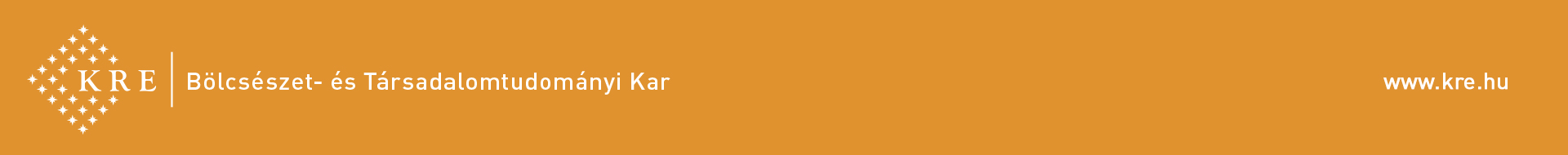 A. Stifter:Der Königssee mit dem Watzmann (1837)
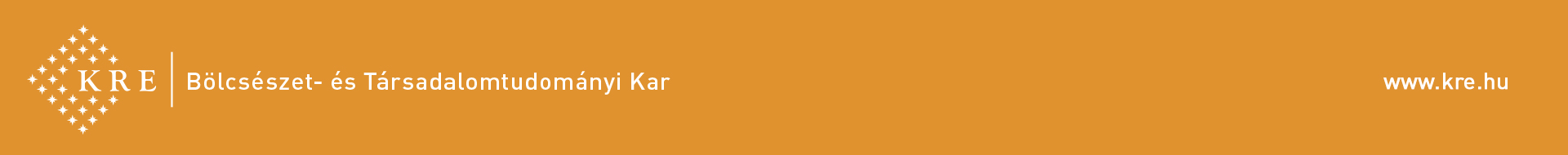 A. Stifter:Partie aus den westungarischen Donauauen mit aufsteigendem Gewitter, um 1841
Öl auf Leinwand 28 X 32 cm
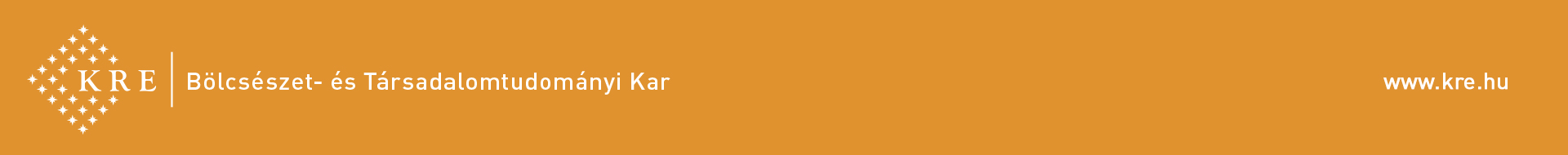 A. Stifter: Bunte Steine(1853, 2 Bde. Bei G. Heckenast in Pest)
Bd. 1. Vorrede, Einleitung, Granit, Kalkstein, Turmalin

Bd. 2. Bergkristall, Katzensilber, Bergmilch

Vorrede: „das sanfte Gesetz”
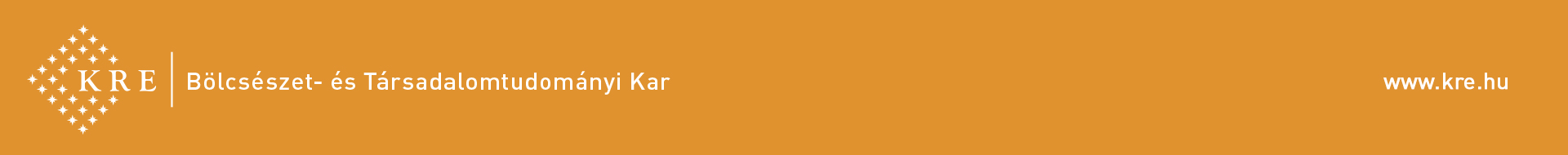 Vorrede: „das sanfte Gesetz”
„Die Kunst ist mir ein so Hohes und Erhabenes […] nach der Religion das Höchste auf Erden […] Dichter gibt es sehr wenige auf der Welt, sie sind die hohen Priester […] falsche Propheten aber gibt es sehr viele.”

KLEIN (natürlich, friedlich, Ordnung)	↔	GROSS (Umsturz, Revolution)

„Die Kraft, welche die Milch im Töpfchen der armen Frau emporschwellen und übergehen macht, ist es auch, die die Lava in dem feuerspeienden Berge emportreibt und auf den Flächen der Berge hinabgleiten läßt.”
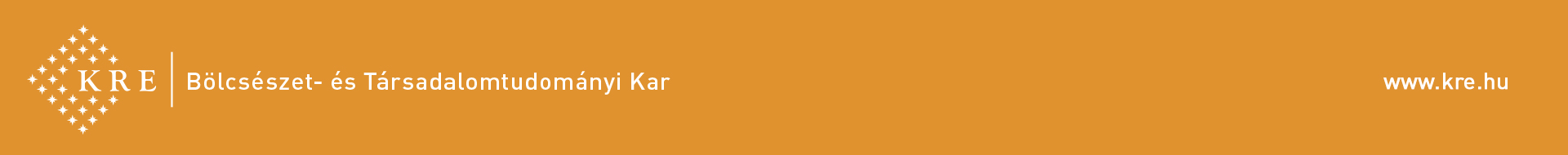 NATUR(gesetz) ≈ SITTEN(gesetz)
„So wie es in der äußeren Natur ist, so ist es auch in der inneren. Ein ganzes Leben voll Gerechtigkeit, Einfachheit, Bezwingung seiner selbst, Verstandesmäßigkeit, Wirksamkeit in seinem Kreis, Bewunderung des Schönen, verbunden mit einem heiteren gelassenen Sterben, halte ich für groß: mächtige Bewegungen des Gemütes […] die Begier nach Rache, den entzündeten Geist, der nach Tätigkeit strebt, umreißt, ändert, zerstört und in der Erregung oft das eigene Leben hinwirft, halte ich […] für kleiner […] Wir wollen das sanfte Gesetz zu erblicken suchen, wodurch das menschliche Geschlecht geleitet wird.”

„Es ist das Gesetz der Gerechtigkeit, das Gesetz der Sitte […] Dieses Gesetz liegt überall, wo Menschen neben Menschen wohnen […] Es liegt in der Liebe der Ehegatten zueinander, in der Liebe der Eltern zu den Kindern, der Kinder zu den Eltern […] in der süßen Neigung beider Geschlechter […] in der Arbeitsamkeit […] wodurch für seinen Kreis […] für die Menschheit wirkt, und endlich in der Ordnung und Gestalt, womit ganze Gesellschaften und Staaten ihr Dasein umgeben und zum Abschlusse bringen.”
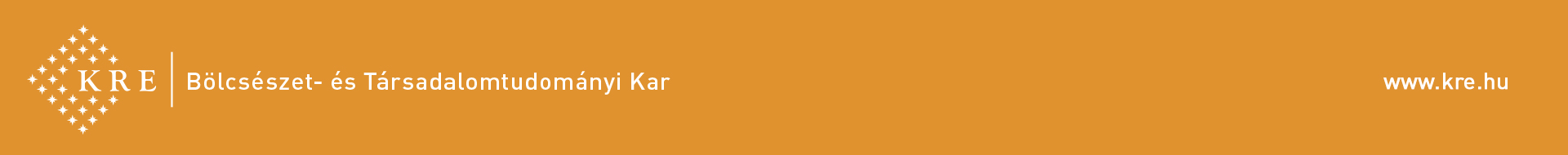 A. Stifter:Der BergkristallFrontspitz des zweiten Bandes der „Bunten Steine” mit einer Illustration v. Ulrich Richter (Erstausgabe v. 1853)
Die Geschwister Konrad und Sanne verirren sich am Heiligenabend im Schnee unterwegs von den Großeltern aus Millsdorf nach Hause, ins Dorf Gschaid…
„Die Kinder waren von dem Tage an erst recht das Eigentum des Dorfes geworden, sie wurden von nun an nicht mehr als Auswärtige, sondern als Eingeborne betrachtet, die man sich von dem Berge herabgeholt hatte. Auch ihre Mutter Sanna war nun eine Eingeborene von Gschaid.”
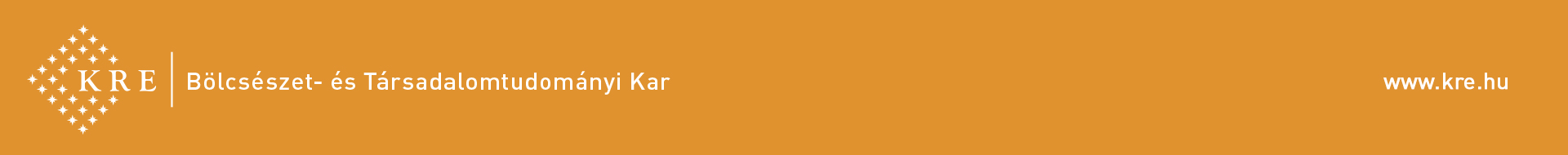 Das „Junge Deutschland”oder die „Junge Literatur”
Literarische Bewegung junger, liberal-revolutionär gesinnter Dichter in der Restaurationszeit. Von der Juli-Revolution 1830 in Paris zunächst begeistert, waren sie vor allem publizistisch (wirklichkeitsnah) aktiv. Wichtig war noch die politische Lyrik.
Sie wandten sich gegen die restaurative und reaktionäre Politik Metternichs und des Deutschen Bundes und setzten sich für demokratische Freiheitsrechte, für die Überwindung „überkommener” religiöser und moralischer Werte ein.
Ablehnung des Klassik und Romantik, denn beide seien realitäts- und lebensfremd…
Ihr Ideal war eine neue liberale Gesellschaft, in der keine Autorität kritiklos akzeptiert werden sollte – die Einheit Deutschlands in der Form einer Republik (Überwindung des Feudalismus und somit des Adels)…
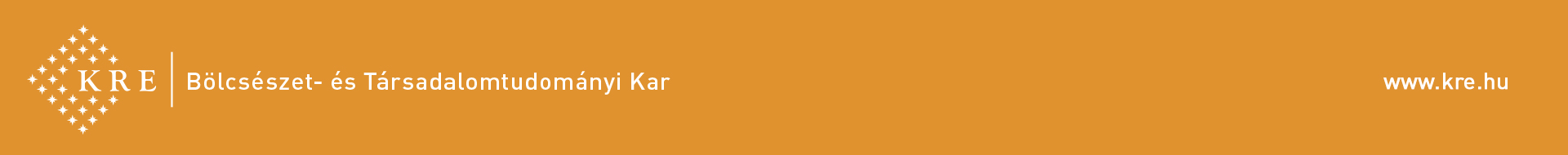 Verbot der Schriften des „Jungen Deutschland”vom 10. Dezember 1835 (31. Sitzung der Bundesversammlung, 1835)
„Sämmtliche deutschen Regierungen übernehmen die Verpflichtung, gegen die Verfasser, Verleger, Drucker und Verbreiter der Schriften aus der unter der Bezeichnung „das junge Deutschland“ oder „die junge Literatur“ bekannten literarischen Schule, zu welcher namentlich Heinrich Heine. Carl Gutzkow, Heinrich Laube, Ludolph Wienbarg und Theodor Mundt gehören, die Straf- und Polizei-Gesetze ihres Landes, so wie die gegen den Mißbrauch der Presse bestehenden Vorschriften, nach ihrer vollen Strenge in Anwendung zu bringen, auch die Verbreitung dieser Schriften, sey es durch den Buchhandel, durch Leihbibliotheken oder auf sonstige Weise, mit allen ihnen gesetzlich zu Gebot stehenden Mitteln zu verhindern.”
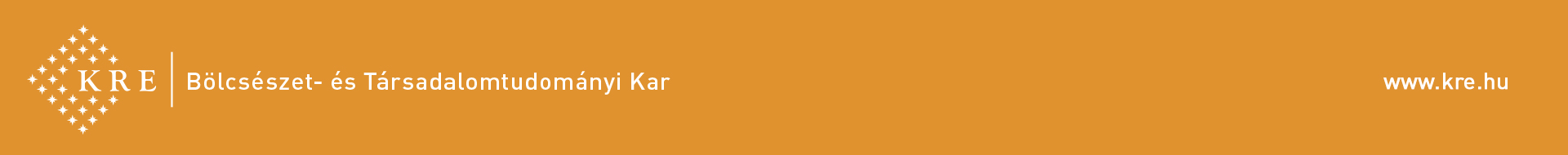 Heinrich Heine (1797–1856)
Als Harry Heine und Sohn eines jüdischen Kleinkaufmanns in Düsseldorf geboren. Nach abgebrochener Kaufmannslehre Studium der Jura. 1825 Übertritt zum Protestantismus, dem „Entreebillett zu einer bürgerlichen Karriere“. Seit 1817 veröffentlichte er Gedichte und fasste sie 1827 mit neuen zusammen zum Buch der Lieder, das ihm nationalen und internationalen Ruhm eintrug. Obgleich er die Romantik ablehnte, prägte er daran in großem Maße mit. Seine Ironie beinhaltet Nähe und Distanz zugleich. In seinen Reisebildern (1826–28) kritisiert er die Zustände in Deutschland und markiert eine zunehmende Gewandtheit des „schriftstellerischen Witzes“, den Weg zur neuen Literatur, die die „Kunstperiode“ ablösen sollte.

Weitere Werke: Die romantische Schule (1836), Neue Gedichte (1844) mit Deutschland. Ein Wintermärchen.
Sein berühmtes, politisch engagiertes Gedicht: Die schlesischen Weber (1844)
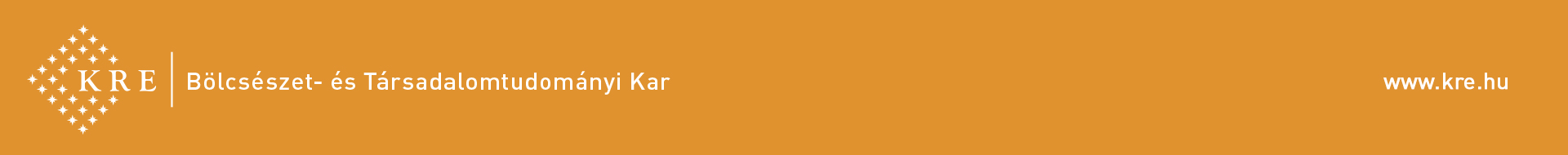 Heinrich Heine: Im Oktober 1849I. VII. IX. XIII. Strophe
Gelegt hat sich der starke Wind,
Und wieder stille wird's daheime;
Germania, das große Kind,
Erfreut sich wieder seiner Weihnachtsbäume.
…………….
Es fiel der Freiheit letzte Schanz', 
Und Ungarn blutet sich zu Tode - 
Doch unversehrt blieb Ritter Franz, 
Sein Säbel auch - er liegt in der Kommode. 
………………
Wenn ich den Namen Ungarn hör, 
Wird mir das deutsche Wams zu enge, 
Es braust darunter wie ein Meer, 
Mir ist, als grüßten mich Trompetenklänge! 
………….
Und diesmal hat der Ochse gar 
Mit Bären einen Bund geschlossen - 
Du fällst; doch tröste dich, Magyar, 
Wir andre haben schlimmre Schmach genossen.
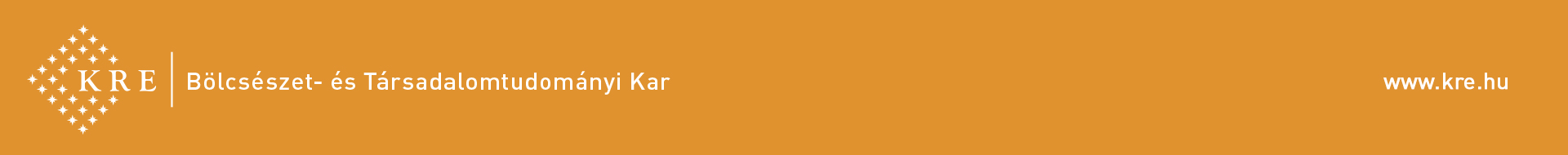 Georg Büchner (1813–1837)
Wegen Mitgliedschaft in der Straßburger Gesellschaft für Menschen- und Bürgerrechte, einer jakobinischen, d.h. radikal-revolutionären Vereinigung, sowie Miturheberschaft der Flugschrift Der hessische Landbote (1834) musste Büchner flüchten. In seinem ersten Drama Dantons Tod (1835) zeigt er zwei „revolutionäre“ Typen auf: den rigoristischen Idealisten Robespierre, der über Leichen geht und den gierigen Epikureer Danton. Der Not des Volkes bleiben sie beide nicht gerecht. Das Volk bleibt nur ein lenkbares Objekt. In seinem Dramenfragment Woyzeck (1836) tritt zuerst ein Proletarier als Hauptheld eines Dramas auf. (vgl. Schlaglichter)
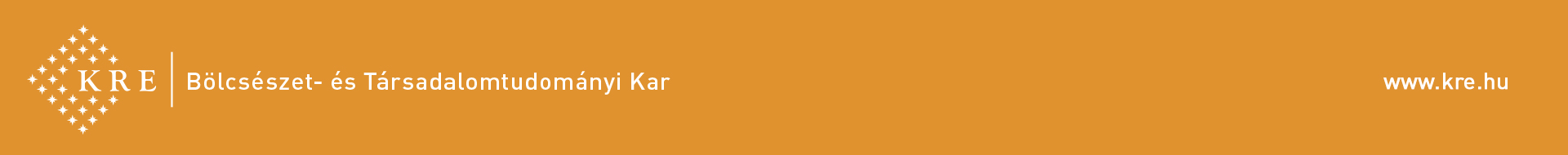 Richard Wagner (1813, Leipzig–1883, Venedig)
8. Nov. 1868: 1. Begegnung Friedrich Nietzsches mit Wagner, für den er zunächst schwärmte und ihn für den modernen Erneuerer der attischen Tragödie hielt (vgl. „Die Geburt der Tragödie aus dem Geiste der Musik”, 1872); später harte Kritik an Wagners „sinnenschwüler” Musik
Bayreutrh: 1872-1881 (1874: Haus Wahnfried) 1876 – Bayreuther Festspiele
Gesamtkunstwerk: Verknüpfung von Drama, Musik, Bühnenbild → Musikdrama (keine Arien, sondern gesungene Erzählungen, Monolge, Dialoge). In: Wagner: „Die Kunst und die Revolution” (1849)
Wichtige Werke:	„Der Fliegende Holländer” (1840-41, 1852, 1864)
„Tannhäuser und der Sängerkrieg auf Wartburg” (1842-45, 1847, 1860)
„Lohengrin” (1845-48)
„Der Ring des Nibelungen”: „Das Rheingold” (1851-54), „Die Walküre” (1851-56), „Siegfried” (1851-71), „Götterdämmerung” (1848-74)
„Tristan und Isolde” (1856-59) vgl. Thomas Mann: „Tristan”
„Parsifal” (1865-82)